CTIS feiten en fabels
Een praktijkvoorbeeld
Dr. Judith Verhagen-Oldenampsen
Adviseur onderzoek Longgeneeskunde
Research coordinator Neurochirurgie
Minisymposium Research professional meets CCMO
03/09/2024
1
Mijn eerste ervaring met CTIS
Een initiële indiening voor een investigator-initiated single center fase 0 trial met een geautoriseerd product buiten de goedgekeurde indicatie
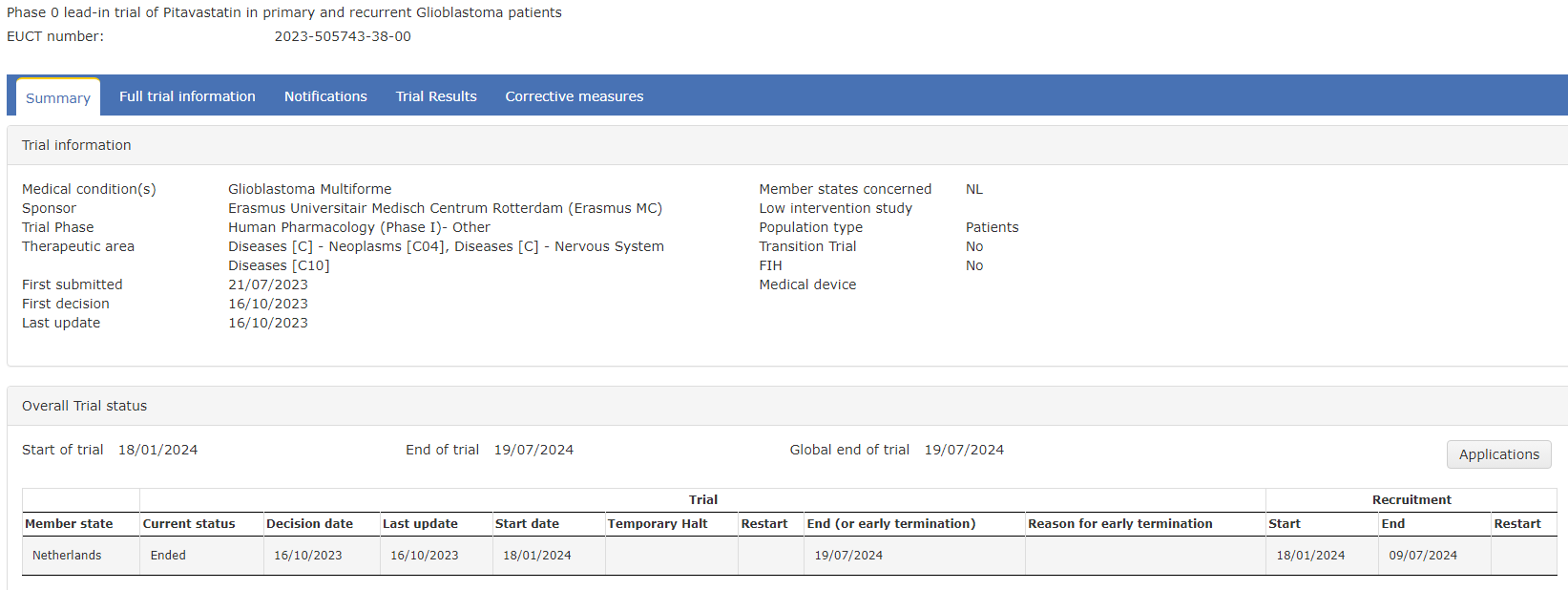 Minisymposium Research professional meets CCMO
03/09/2024
2
Waar moet ik beginnen?
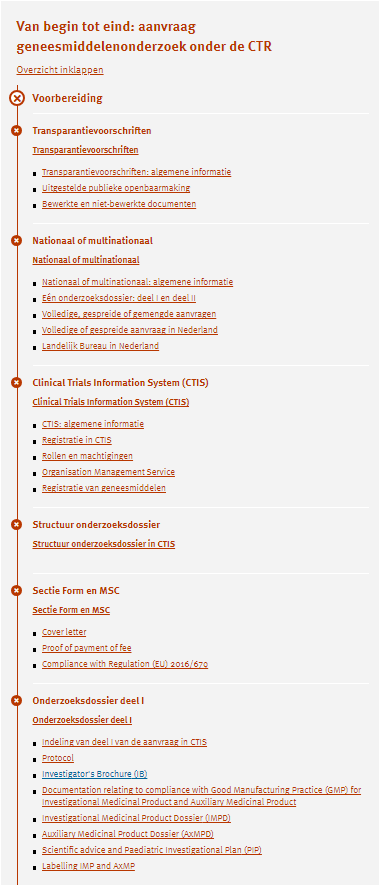 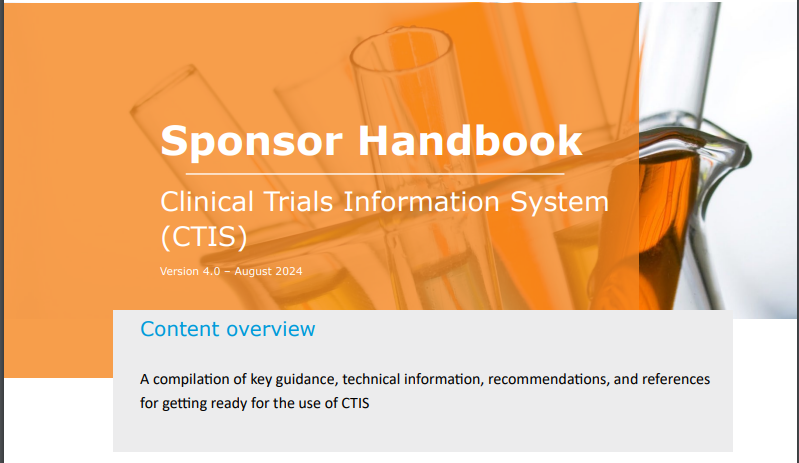 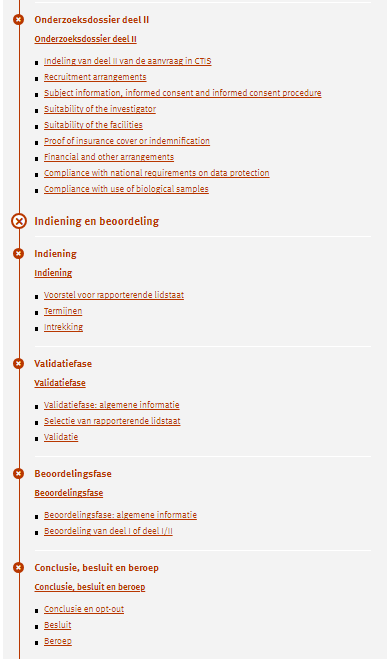 Verder nog “oneindige” online pagina’s  vanuit de EMA met trainingsmateriaal, webinars, online inloopsessies etc.
Minisymposium Research professional meets CCMO
03/09/2024
3
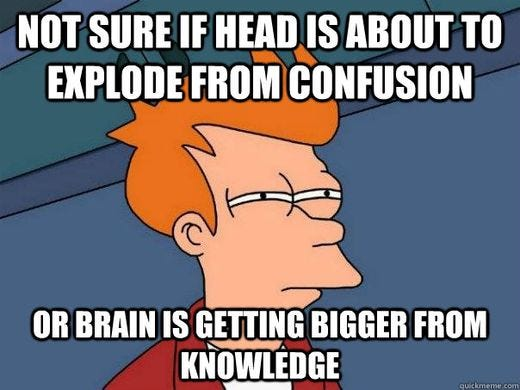 Minisymposium Research professional meets CCMO
03/09/2024
4
ervaringen
Account aanmaken
Trial aan laten maken (bij Erasmus MC centrale actie)
Checklist gemaakt voor indieningspakket op basis van de CTCG naamgevingslijst 
Alle beschikbare template documenten gedownload
Indieningspakket samengesteld (met en zonder redactions)

CTIS portal invullen
Documenten uploaden

Validatie RFI
Assessment RFI
Goedkeuring
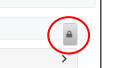 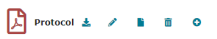 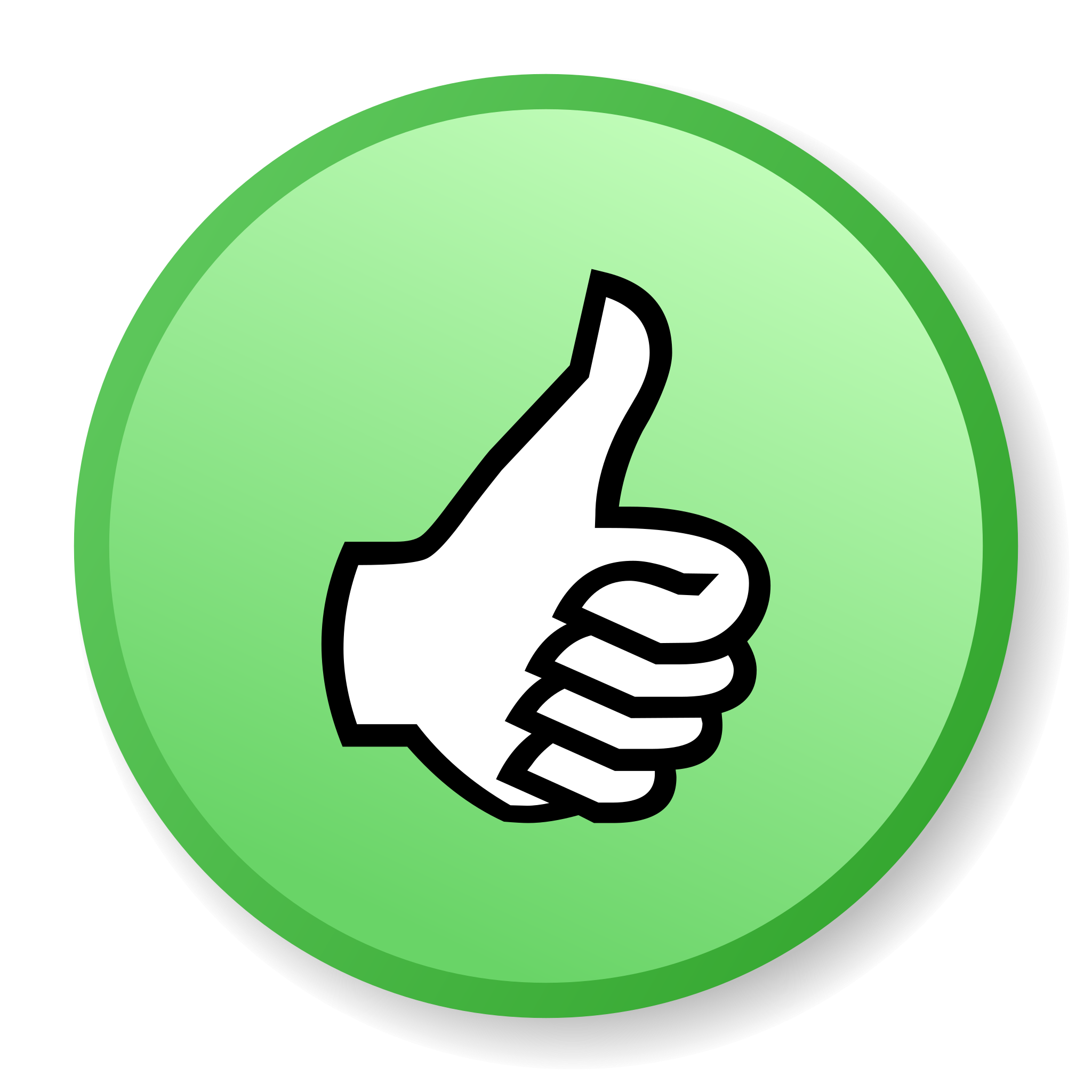 Doorlooptijd indiening 88 dagen
Minisymposium Research professional meets CCMO
03/09/2024
5
Mijn 2e ervaring met ctis - transitie
Investigator-initiated single center fase I/II trial met een combinatie van een geautoriseerd en een ongeautoriseerd product
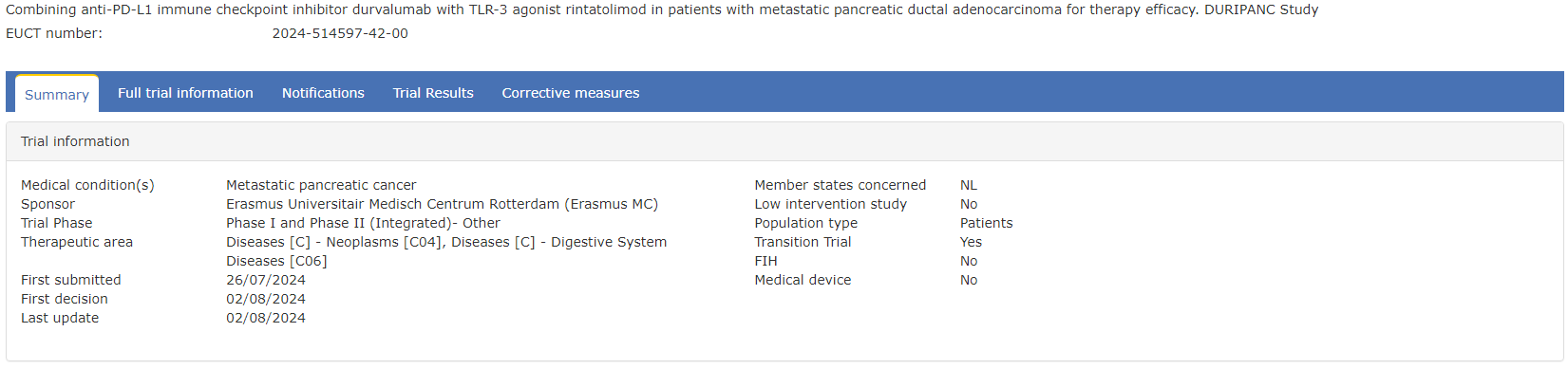 Investigator-initiated single center fase I/II trial met een ongeautoriseerd product
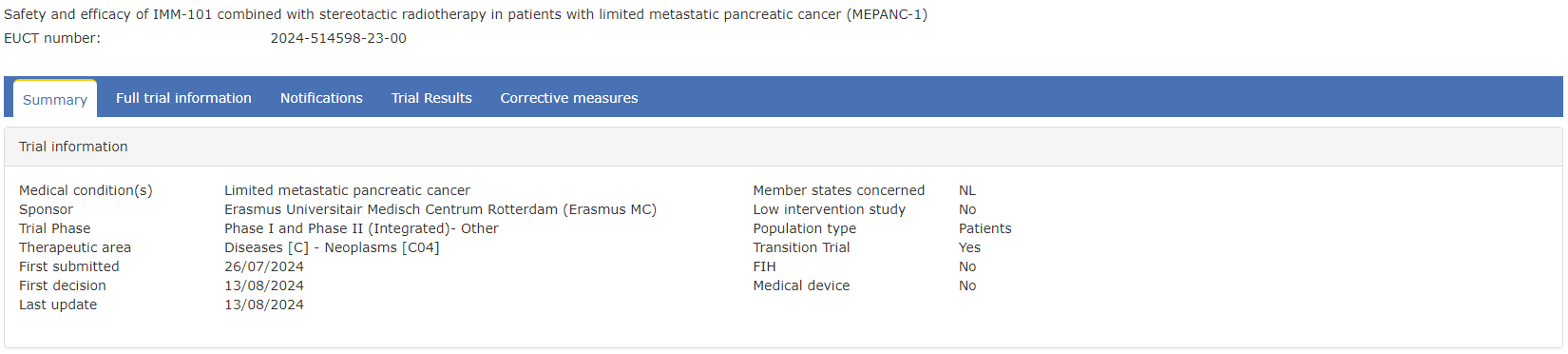 Minisymposium Research professional meets CCMO
03/09/2024
6
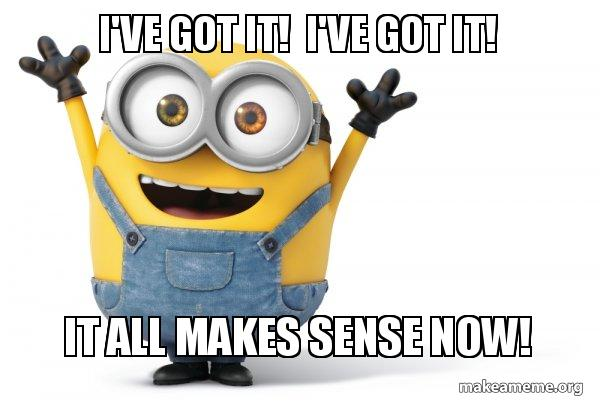 Minisymposium Research professional meets CCMO
03/09/2024
7
Wat moet ik indienen? - transitie
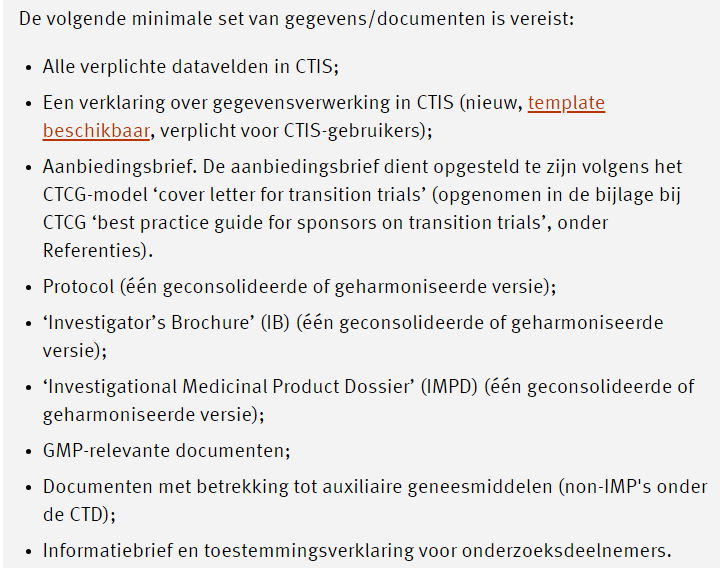 Aanbiedingsbrief template is geen invultemplate maar door eerdere ervaring kon ik zelf een samengesteld template maken hiervoor.
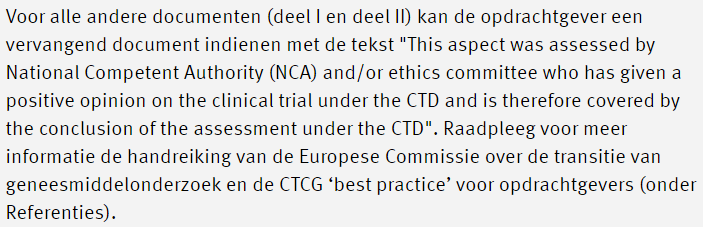 8
Minisymposium Research professional meets CCMO
03/09/2024
De uitdaging - Ongeauthoriseerd IMP
Ongeauthoriseerd IMP toevoegen in CTIS moet via invoer van product code (PRD) en substance code (SUB).
Beide codes opegvraagd bij de fabrikanten van de middelen.
Invoer in CTIS gaf foutmelding.
Helpdesk CTIS benaderd, PRD code bleek een oud format en dus niet geldig.
Terug naar de fabrikant, na veel heen en weer gemail geen oplossing.
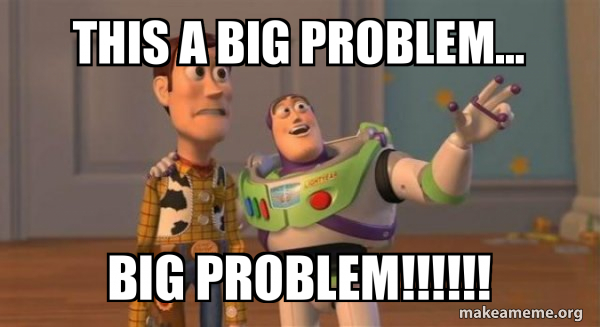 Minisymposium Research professional meets CCMO
03/09/2024
9
In parallel binnen het Erasmus MC contact gezocht met het CTIS office en collega’s, uiteindelijk terechtgekomen bij de juiste persoon van de apotheek.

De oplossing: De Sponsor moet ongeauthoriseerde producten aanmelden in de eXtended EudraVigilance Medicinal Product Dictionary (XEVMPD) database.

Bij het Erasmus MC loopt dit centraal via de apotheek.


Vertraging van ruim 2 maanden
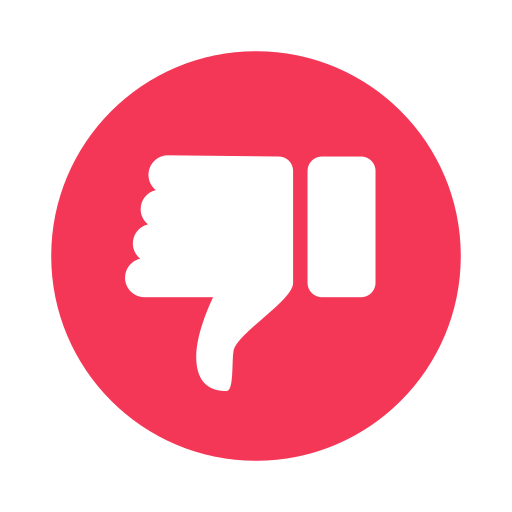 Minisymposium Research professional meets CCMO
03/09/2024
10
ervaringen
CTIS portal invullen
Ook de NL vertalingen!
Part I - Trial Identifiers
Part I - Trial Information
Medical condition
Objectives
Inclusion/Exclusion criteria
Endpoints

Documenten uploaden

Validatie RFI
Goedkeuring
Doorlooptijd indiening 7 en 18 dagen
Minisymposium Research professional meets CCMO
03/09/2024
11
Take home message
Voor transitiestudies begin op tijd!
Versnelde procedure nog tot 16 oktober.
Zorg dat bij multicenter studies op tijd centra benaderd worden om zichzelf te registereren in CTIS als trial site mochten ze geen organization account hebben.
Learn on the job en overleg met collega’s.

Gemiddeld gezien positief
Voorbereiding duurt lang.
Beoordelings tijdslijnen zijn kort vergeleken met CTD indieningen.
Geen gedetailleerde inhoudelijke review meer van het protocol (fijn voor het aantal vragen maar minder goed voor de kwaliteit van de studie).
Minisymposium Research professional meets CCMO
03/09/2024
12